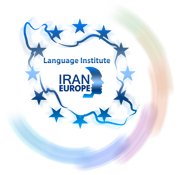 Evolve 5A3.4
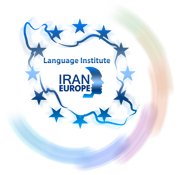 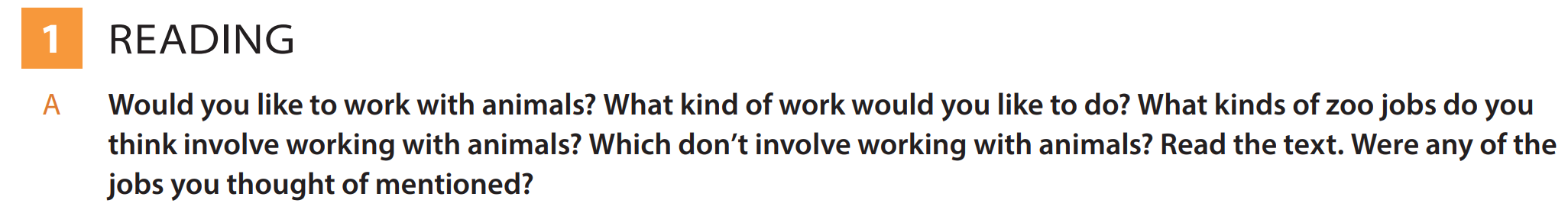 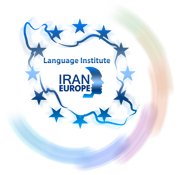 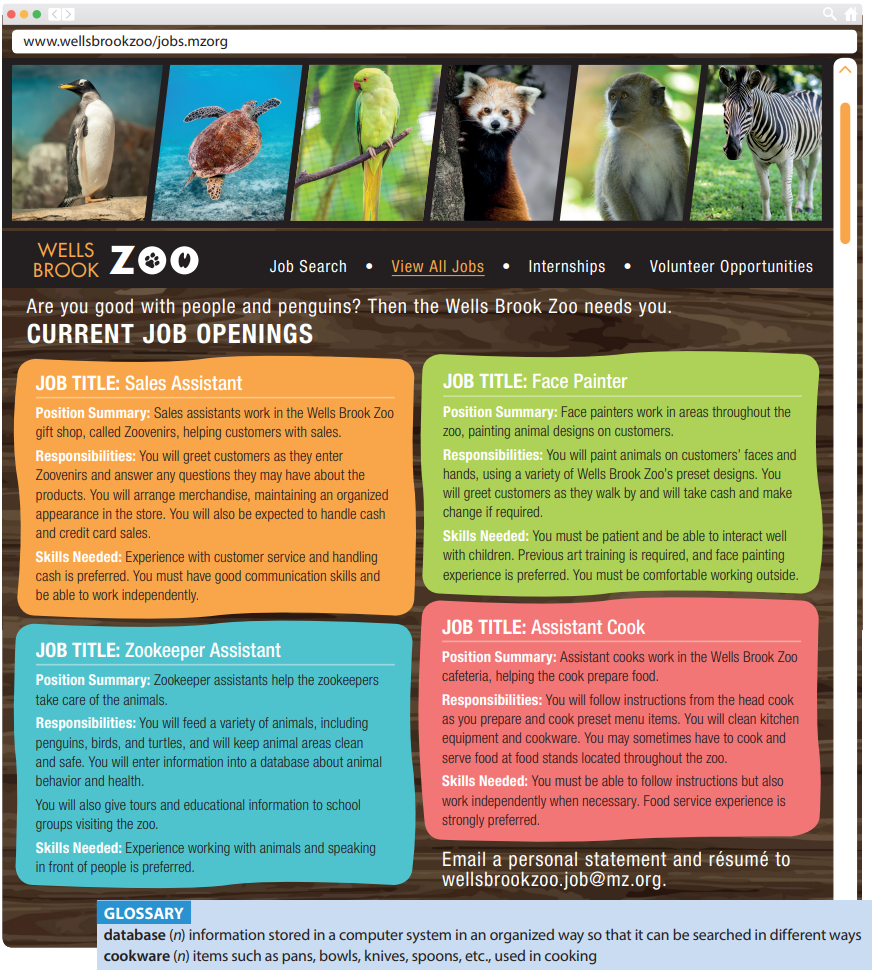 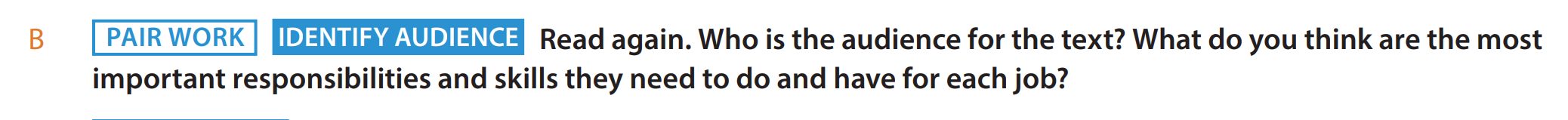 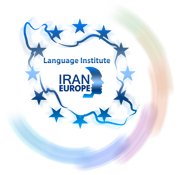 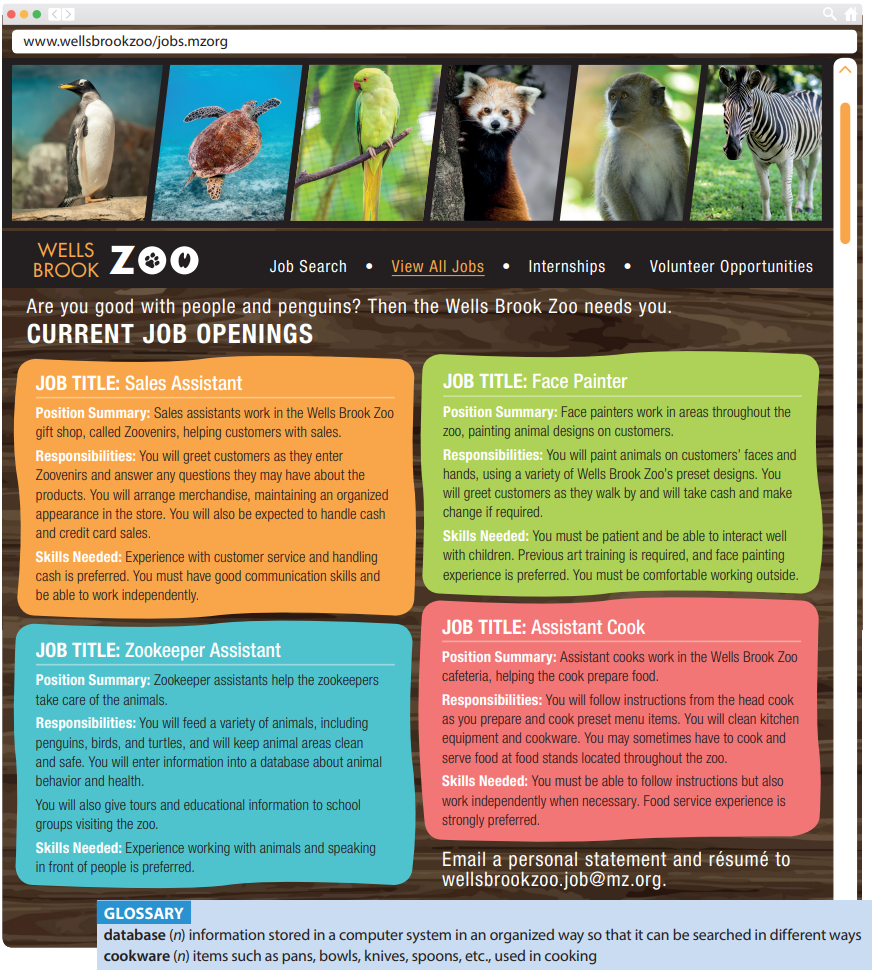 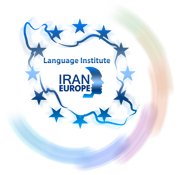 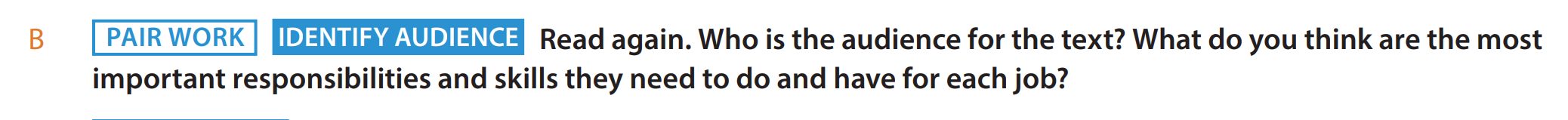 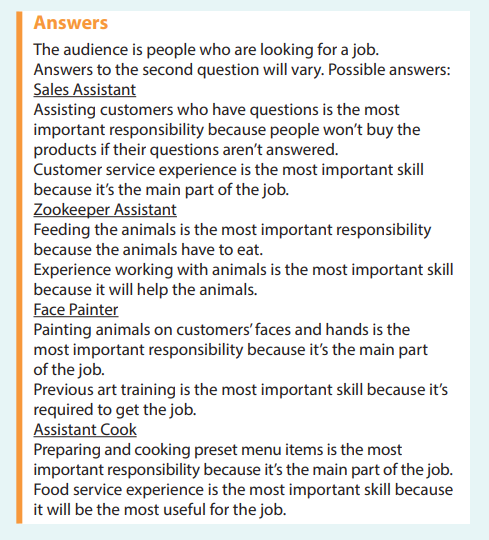 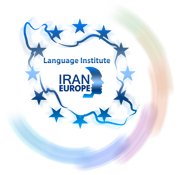 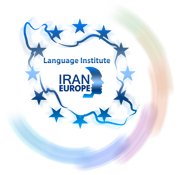 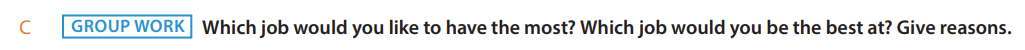 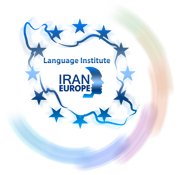 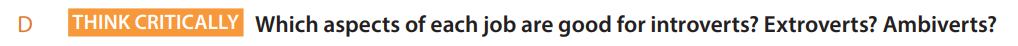 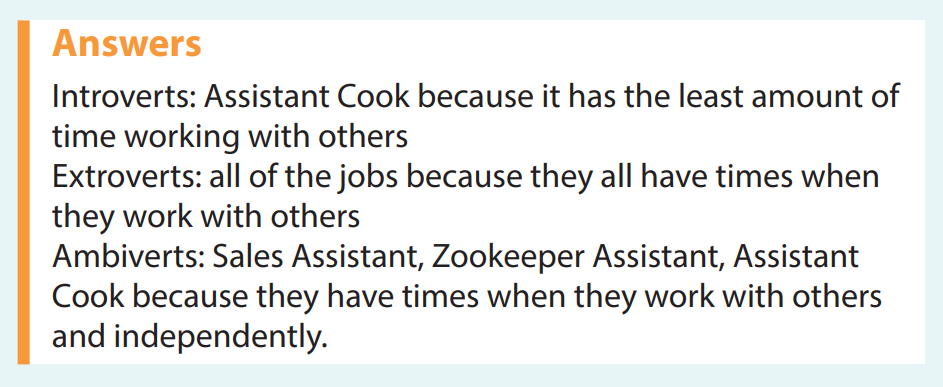 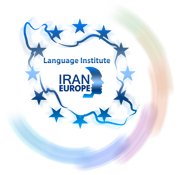 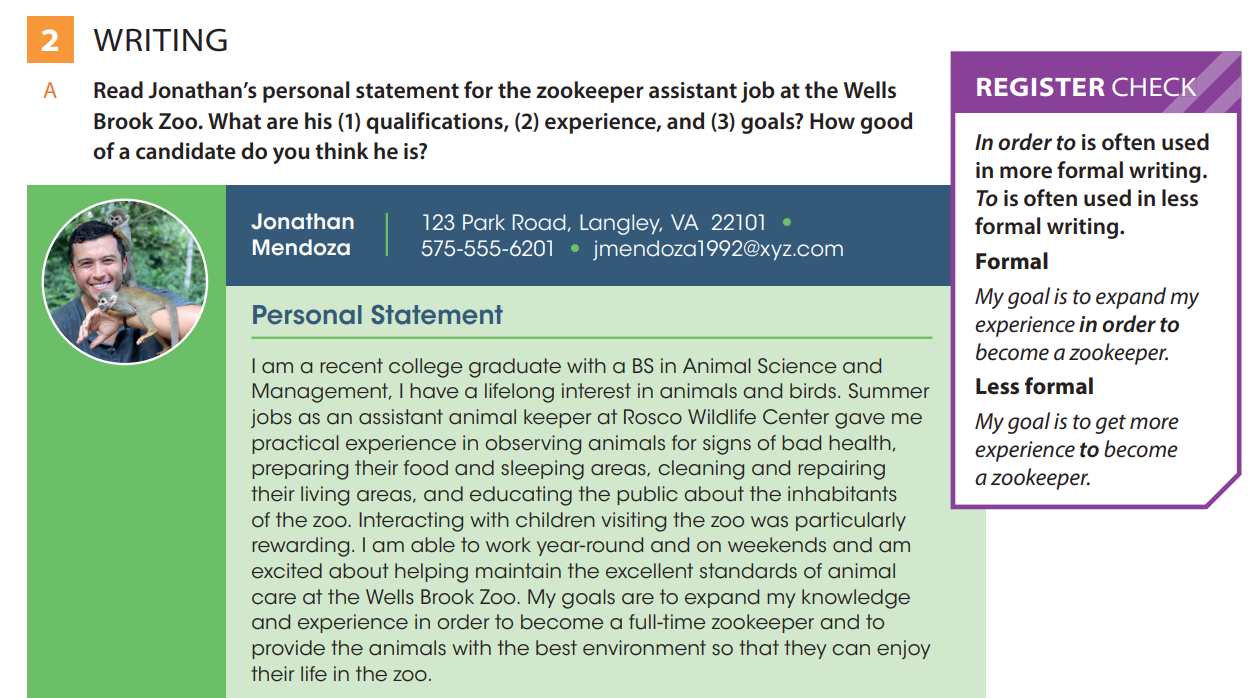 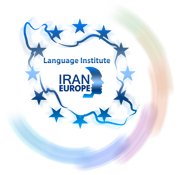 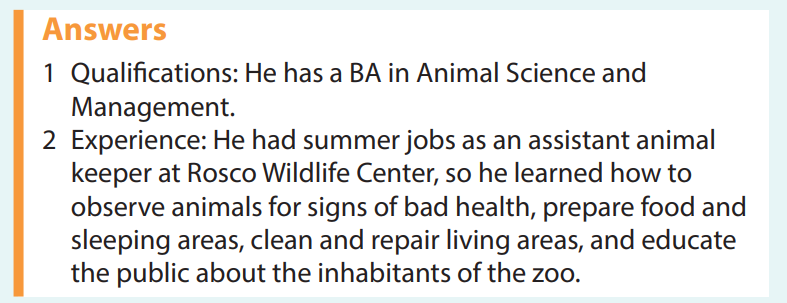 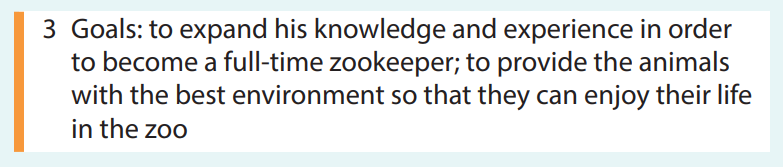 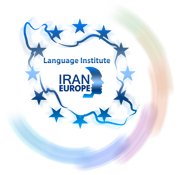 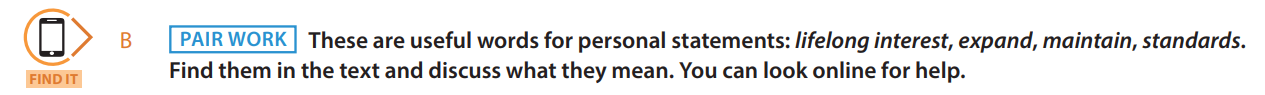 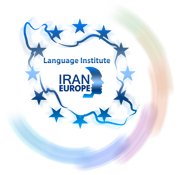 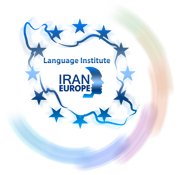 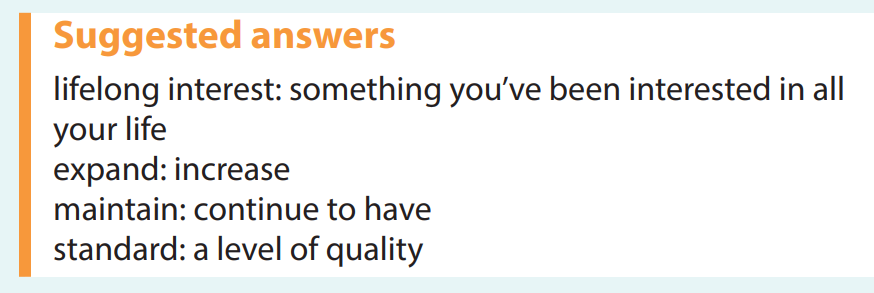 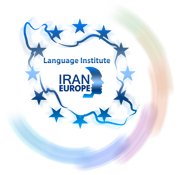 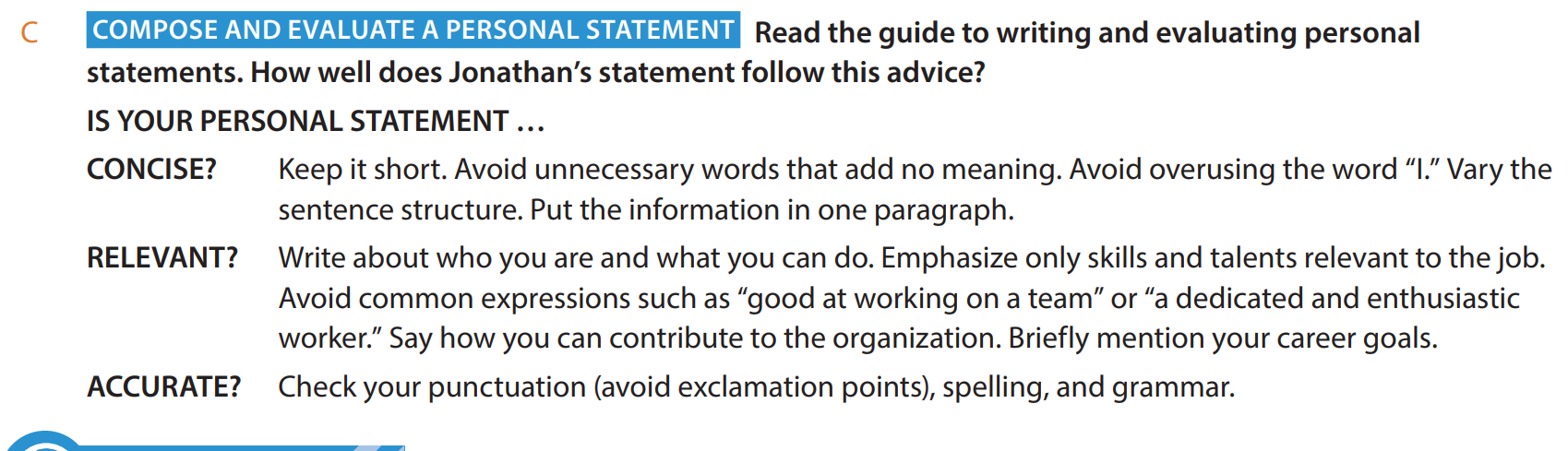 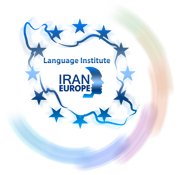 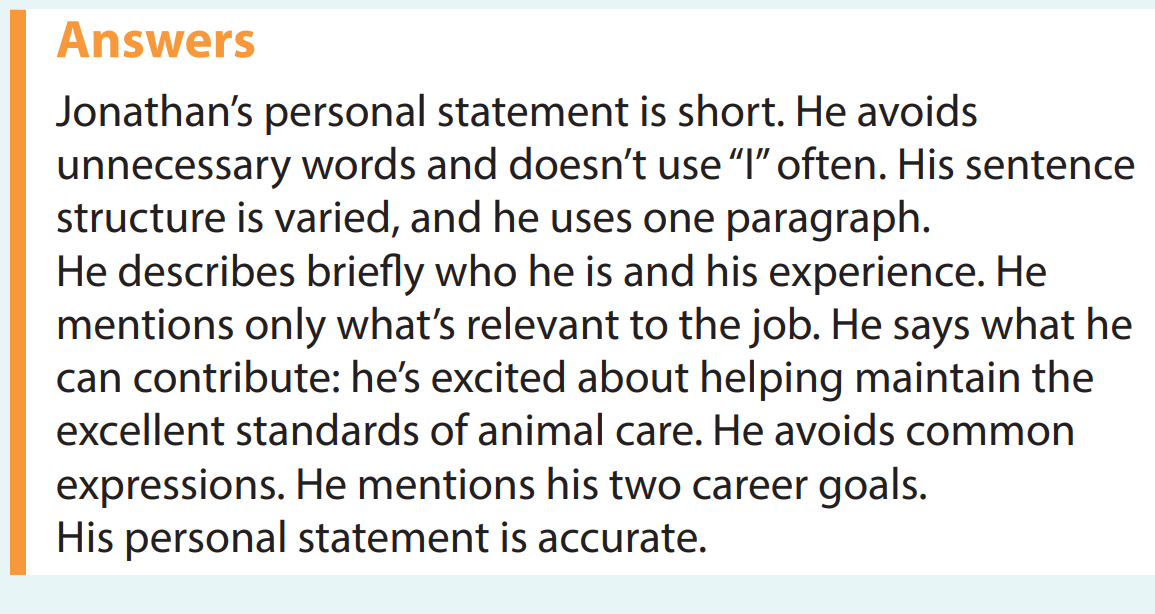 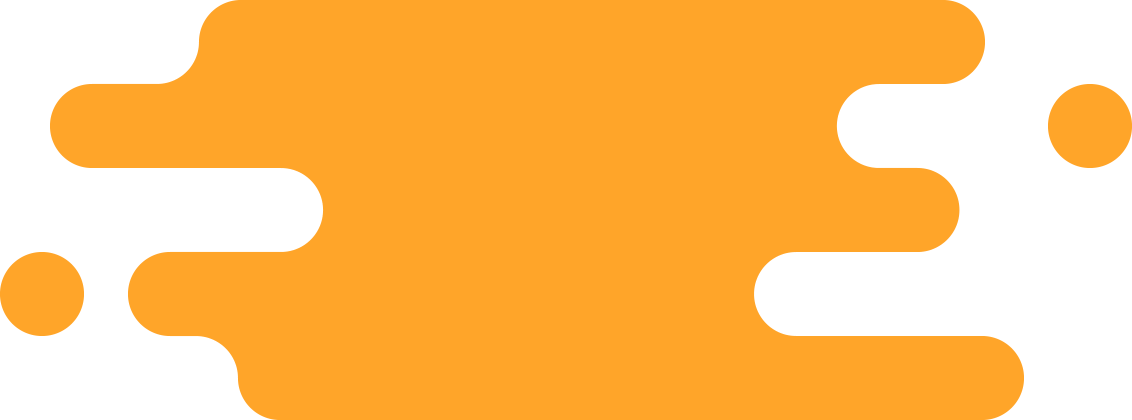 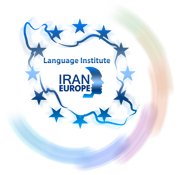 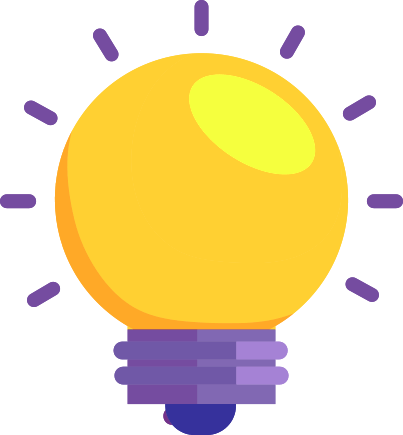 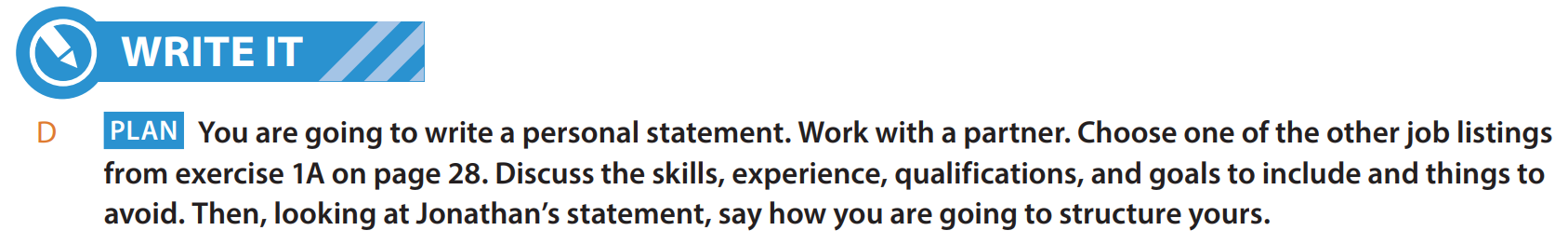 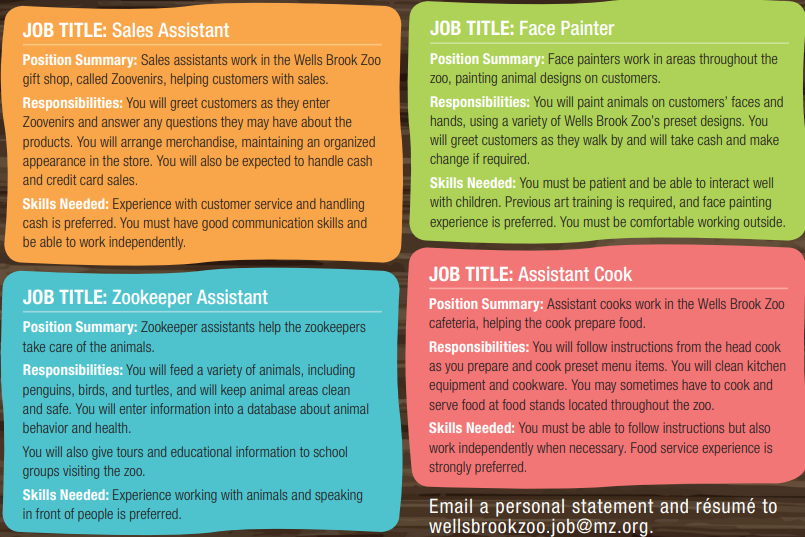 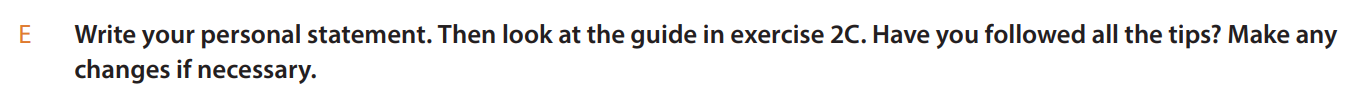 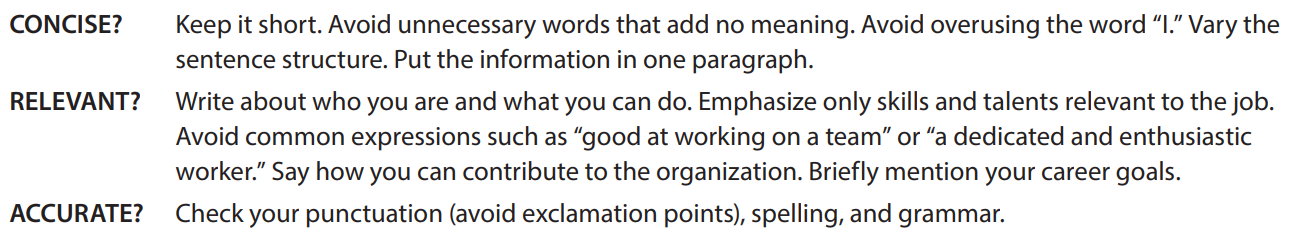 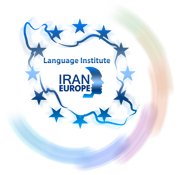 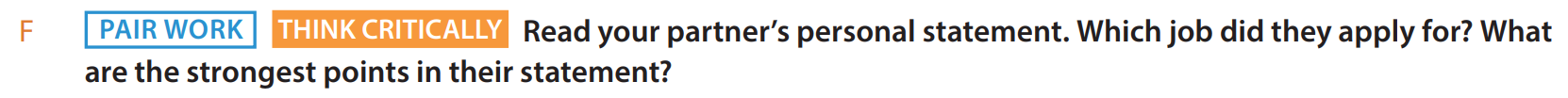 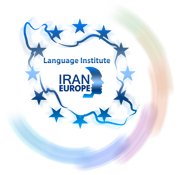 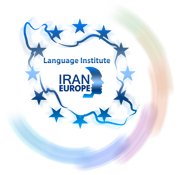